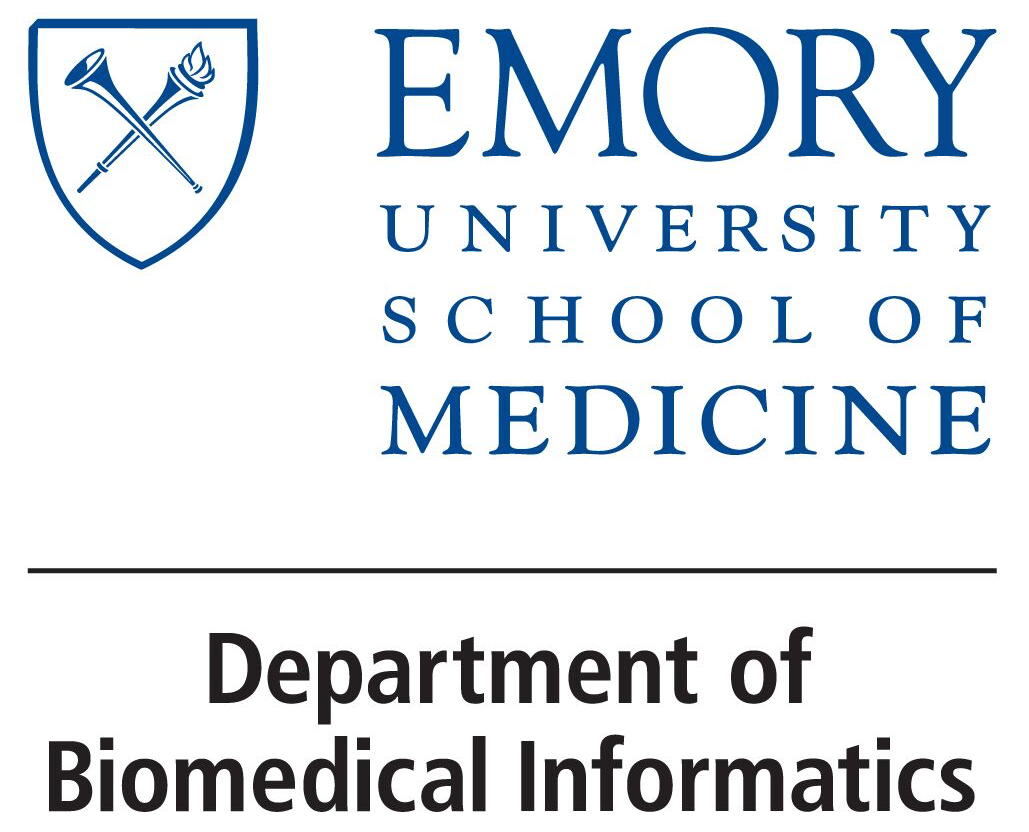 BMI 510: Random variables
J. Lucas McKay, Ph.D., M.S.C.R.
Departments of Biomedical Informatics and Neurology, Emory University, Atlanta, GA USA  
 Department of Biomedical Engineering, Georgia Institute of Technology, Atlanta, GA, USA
Outline
Basic definition and link to probability
Introduction to random variables
Discrete
Continuous
Empirical
Density/mass functions and cumulative distribution functions
A few useful cases
Functions of random variables
A basic definition
A random variable is a "random" number. More specifically, it is a number whose next value cannot be predicted exactly, even if we knew all of its previous values.

Although we do not know the next value of a random variable, we typically know enough about the processes governing or generating the values of the variable that we are able to state the probabilities with which it will assume a given value or range of values.

In physics you might hear of the number of atoms of a gas in a cubic meter; in clinical contexts you might think of heart rate or the volume of a tumor.
A link from probabilities
Adapted from Rice
The probability mass function of a discrete random variable
Adapted from Rice
The probability mass function of a discrete random variable
Adapted from Rice
The probability mass function of a discrete random variable
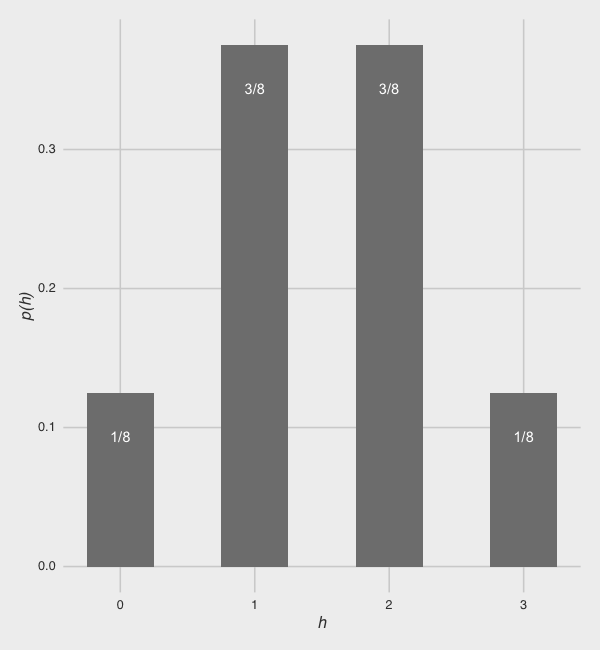 The probability mass function of a discrete random variable
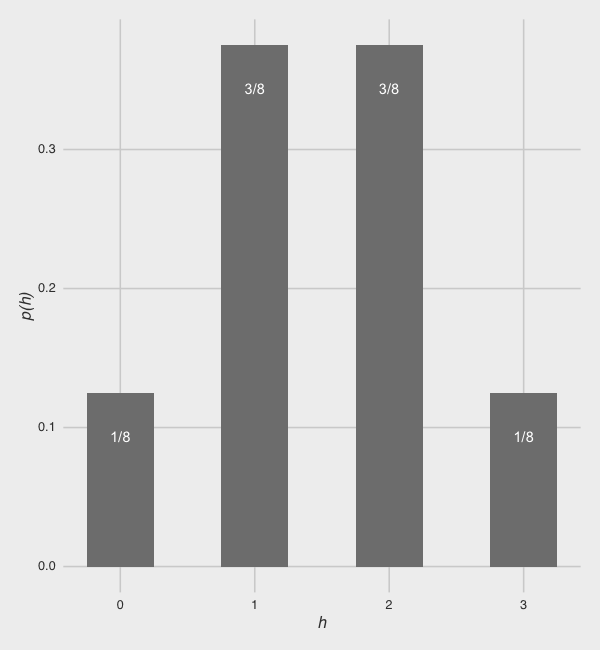 The probability density function of a continuous random variable
Probability density functions vs. probability mass functions
Probability density functions vs. probability mass functions
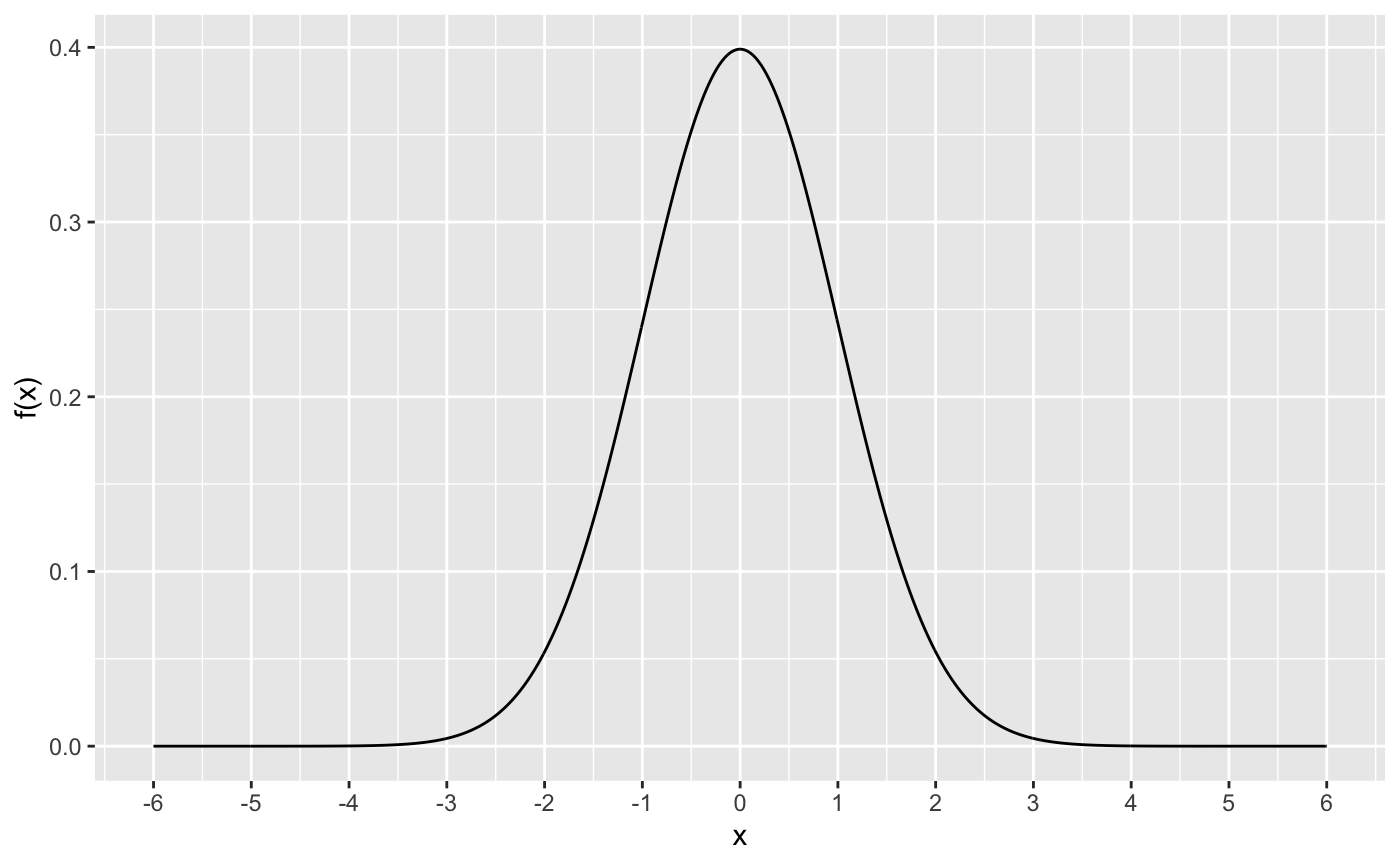 Probability density functions vs. probability mass functions
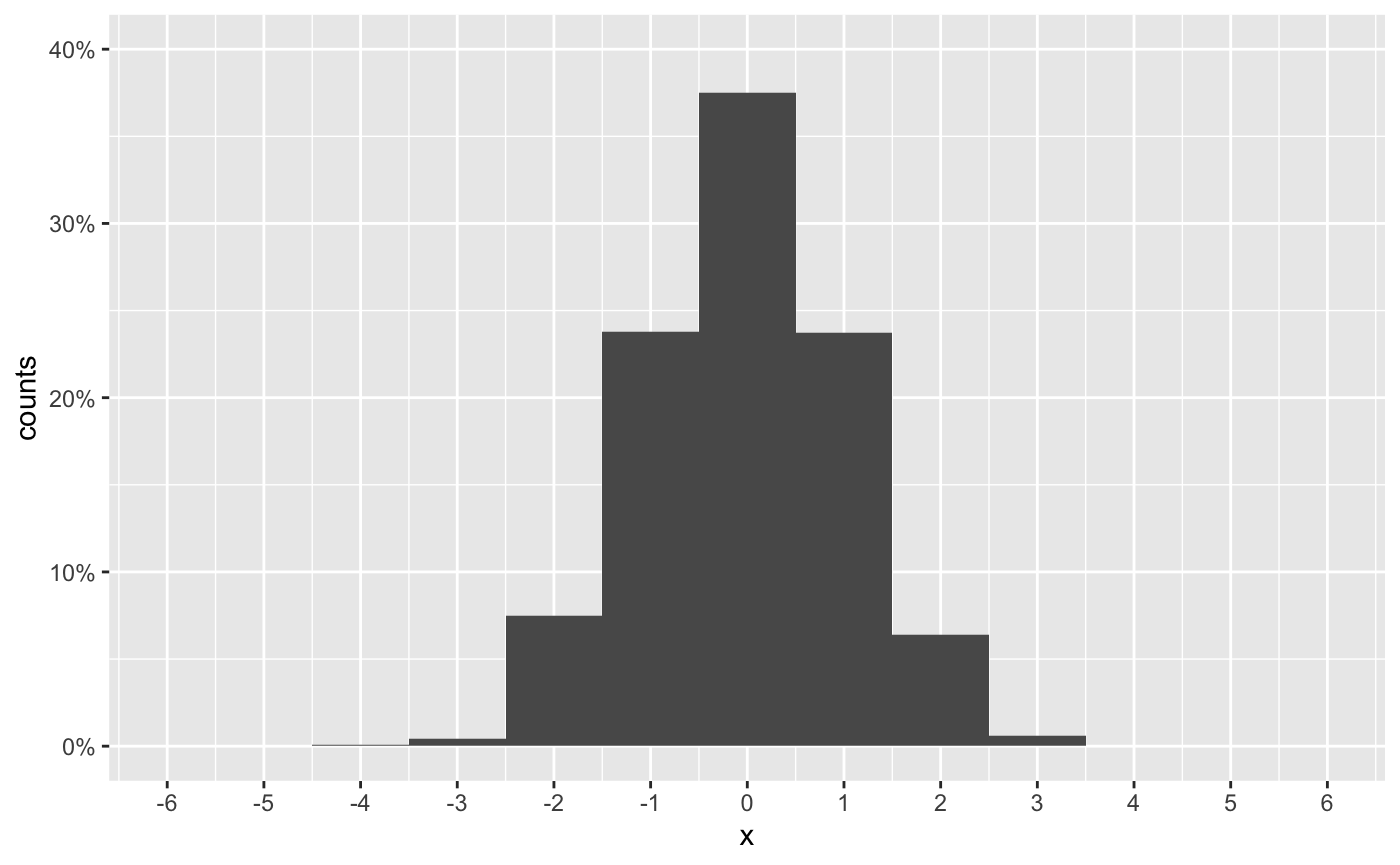 1 Unit Bins
Probability density functions vs. probability mass functions
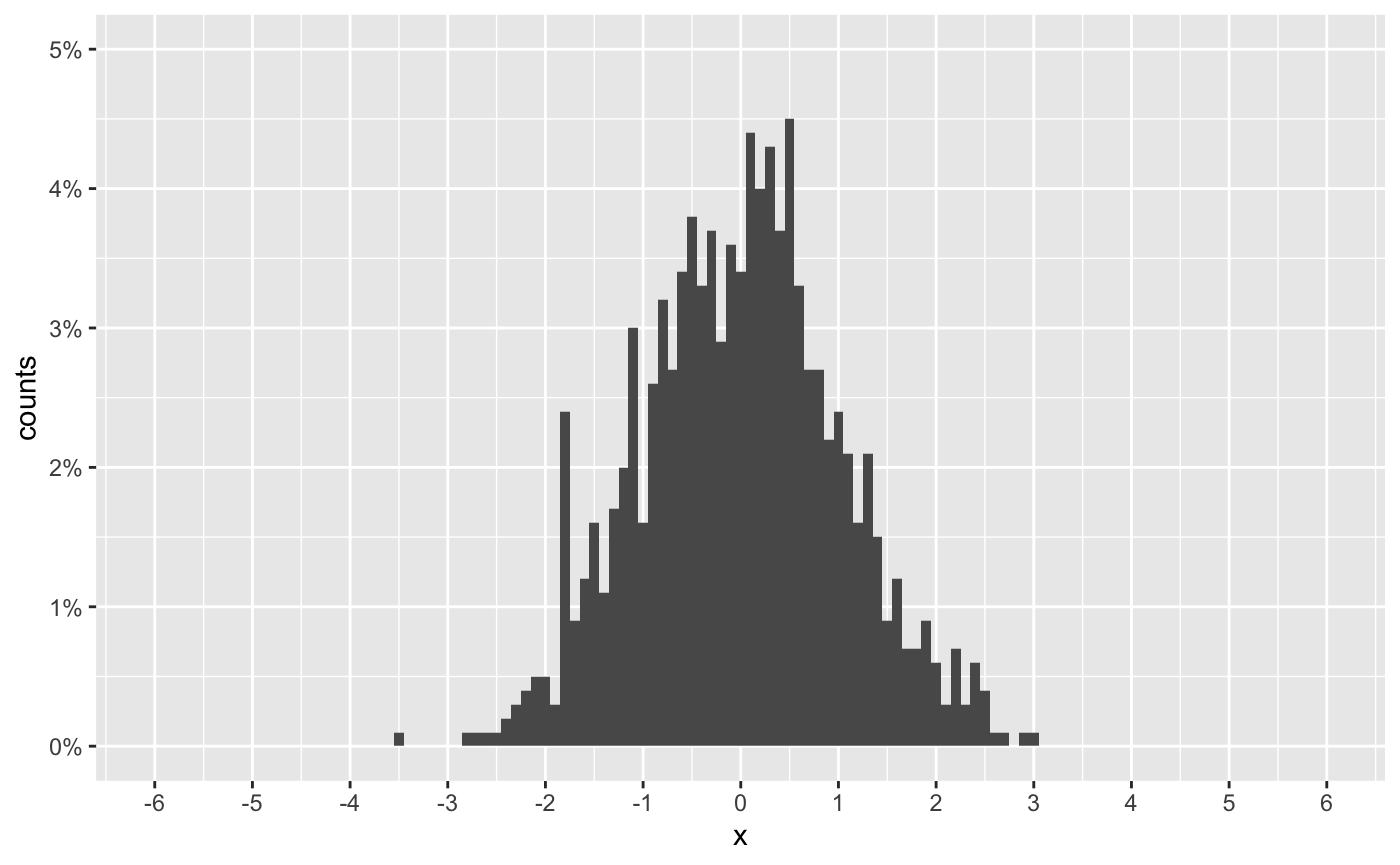 0.1 Unit Bins
There are many useful probability density functions for continuous variables
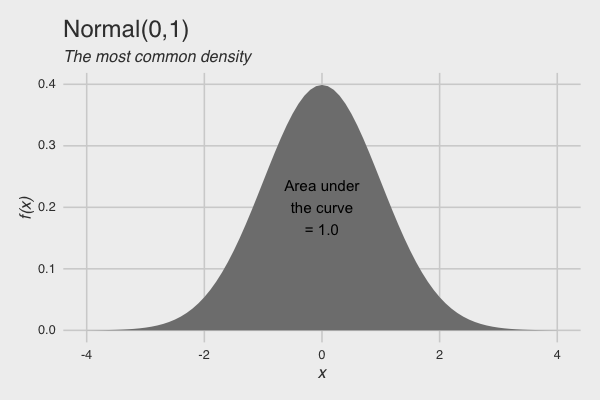 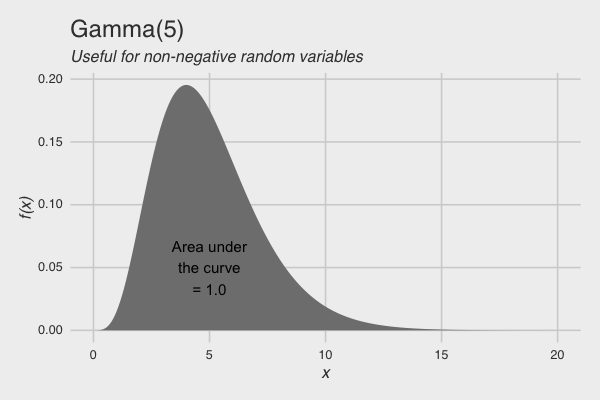 dnorm()
dgamma()
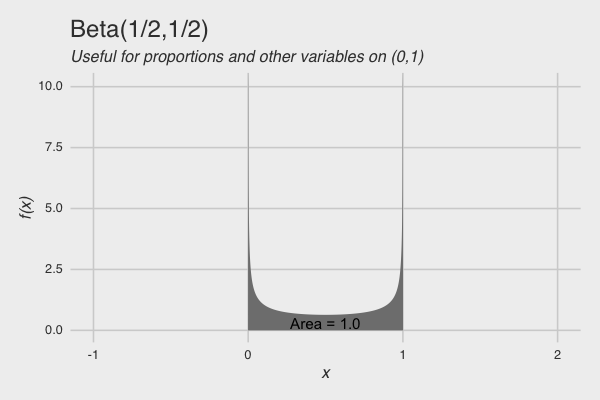 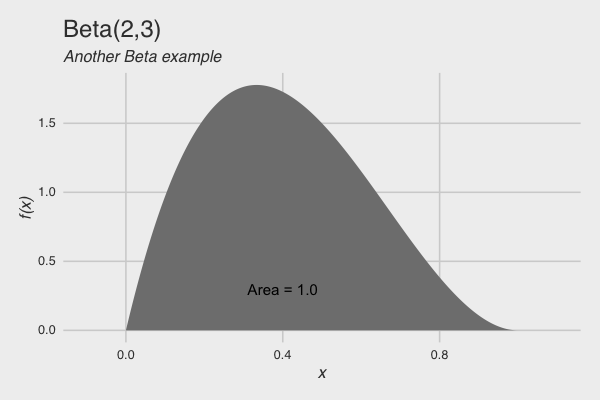 dbeta()
dbeta()
Probability density functions of continuous random variables
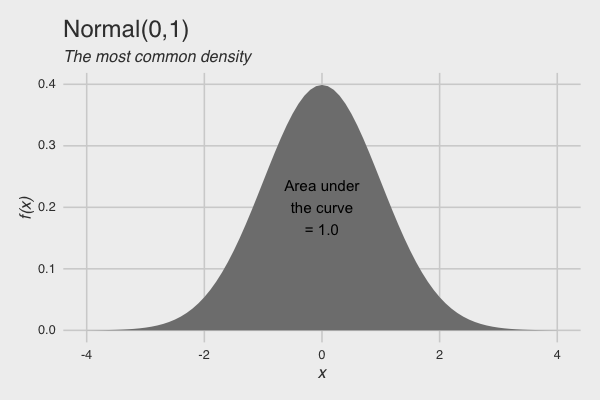 Probability density functions of continuous random variables
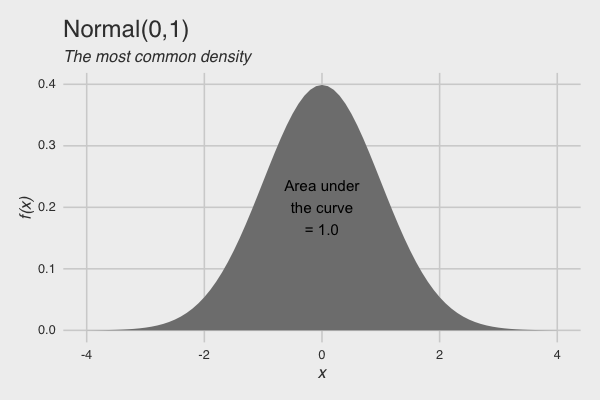 Probability density functions of continuous random variables
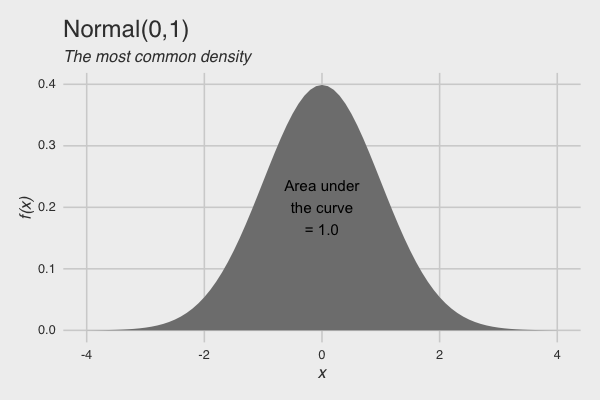 Probability density functions of continuous random variables
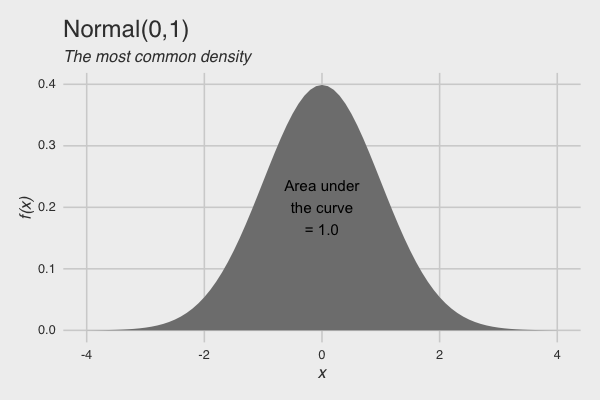 Probability density functions of continuous random variables
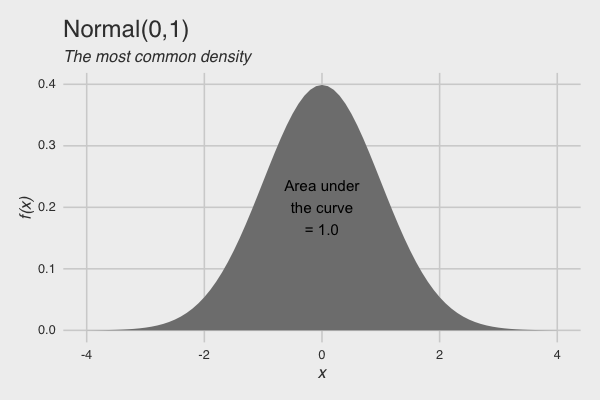 Probability density functions of continuous random variables
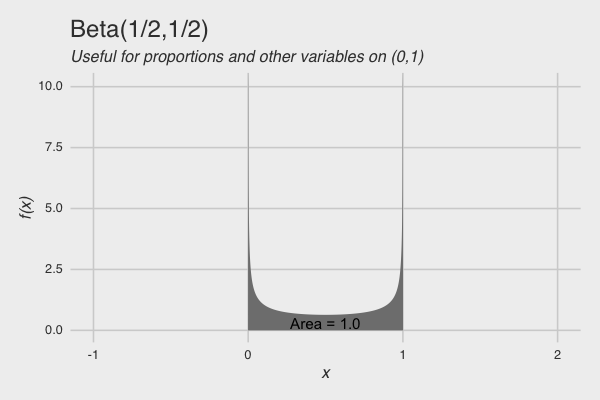 We will discuss two fundamental statistical modeling steps
Fit model parameters to data

Make inferences about models
Empirical probability density functions and resampling or "boostrapping"
In many practical cases we do not know the processes or rules that generate random variables we measure. (A lot of science is essentially the process of inferring those rules.)

We will discuss methods for fitting density functions to data – however, here is a good time to mention the concepts underlying "boostrapping."

"Bootstrapping" refers to an English idiom of "pulling oneself up by their boostraps" – this (clearly impossible) task implies the process of making something meaningful out of very little.
Empirical probability density functions and resampling or "boostrapping"
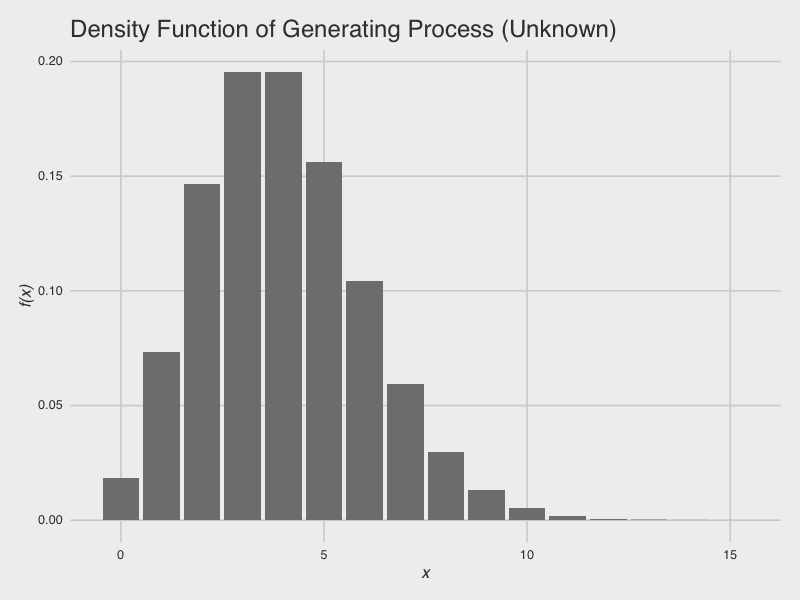 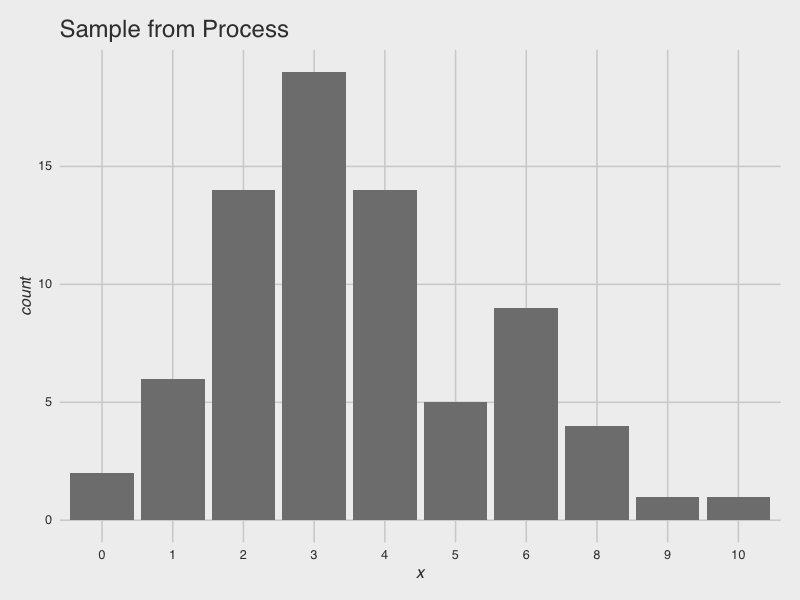 Sample
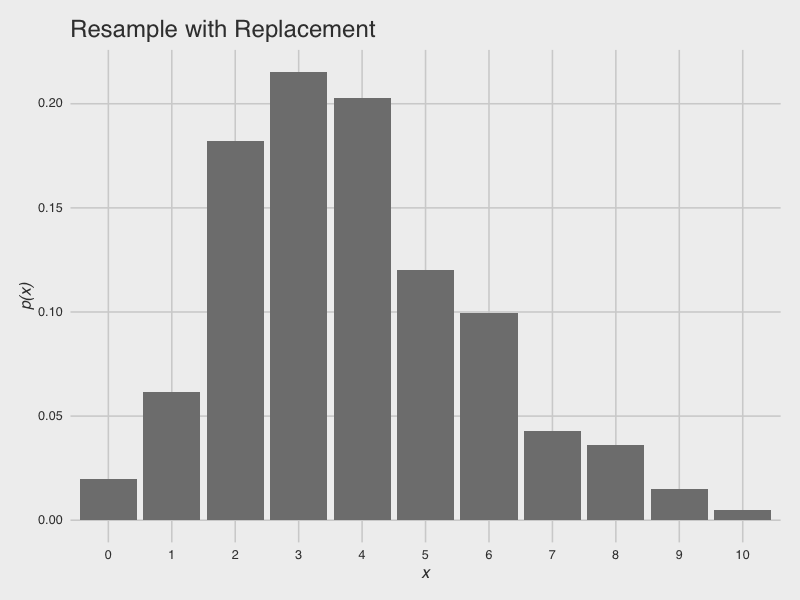 Resample with replacement
assuming the sample is an
"empirical density"
Calculate
some derived statistic
Outline
Basic definition and link to probability
Introduction to random variables
Discrete
Continuous
Empirical
Densities and cumulative densities
A few useful cases
Functions of random variables
The cumulative distribution function of a discrete random variable
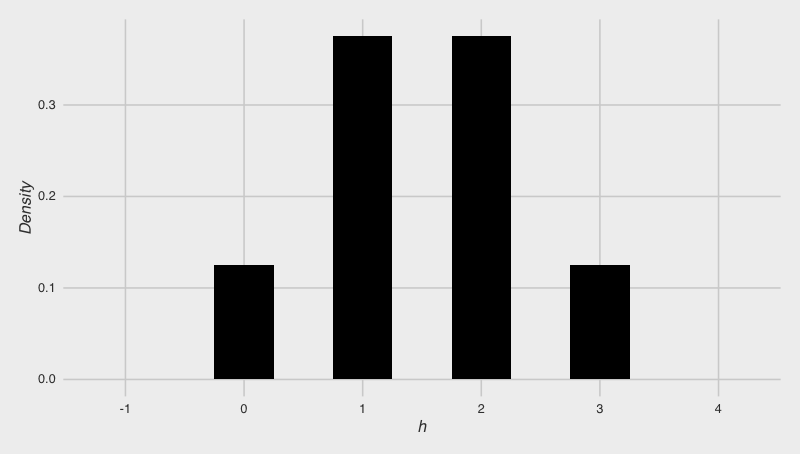 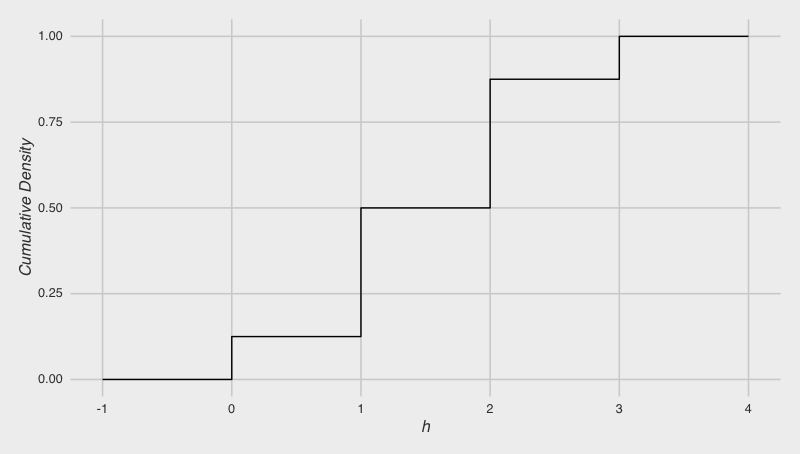 Adapted from Rice
The cumulative distribution function of a discrete random variable
The cumulative distribution function of a continuous random variable
The cumulative distribution function of a continuous random variable
The cumulative distribution function of a continuous random variable
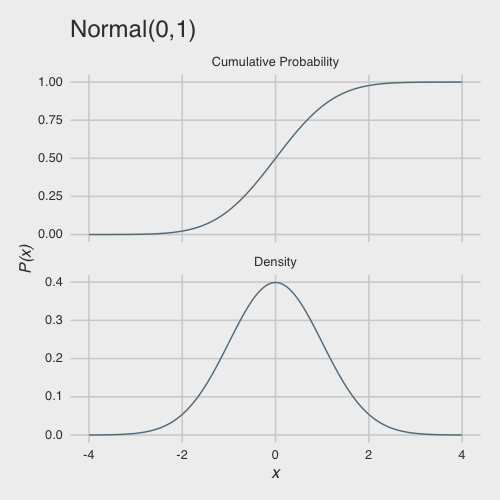 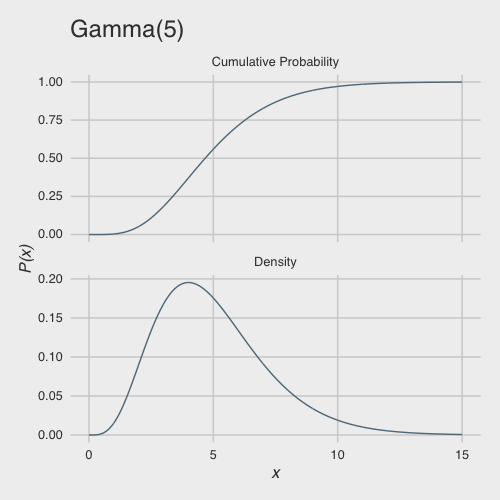 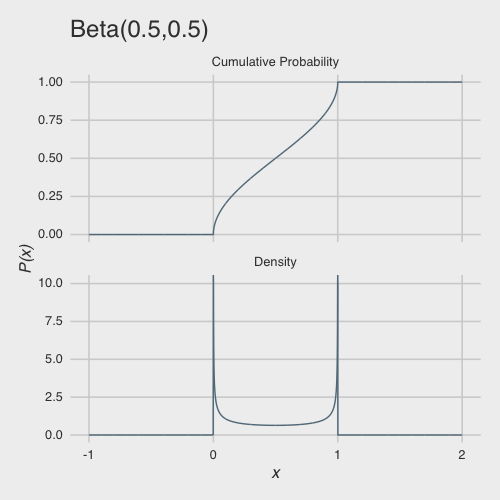 Calculating the cumulative distribution of a uniform random variable
Calculating the cumulative distribution of a uniform random variable
Calculating the cumulative distribution of a uniform random variable
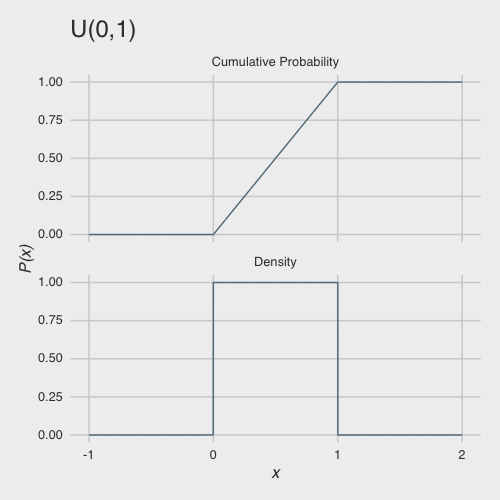 Quantiles and empirical cumulative distribution functions
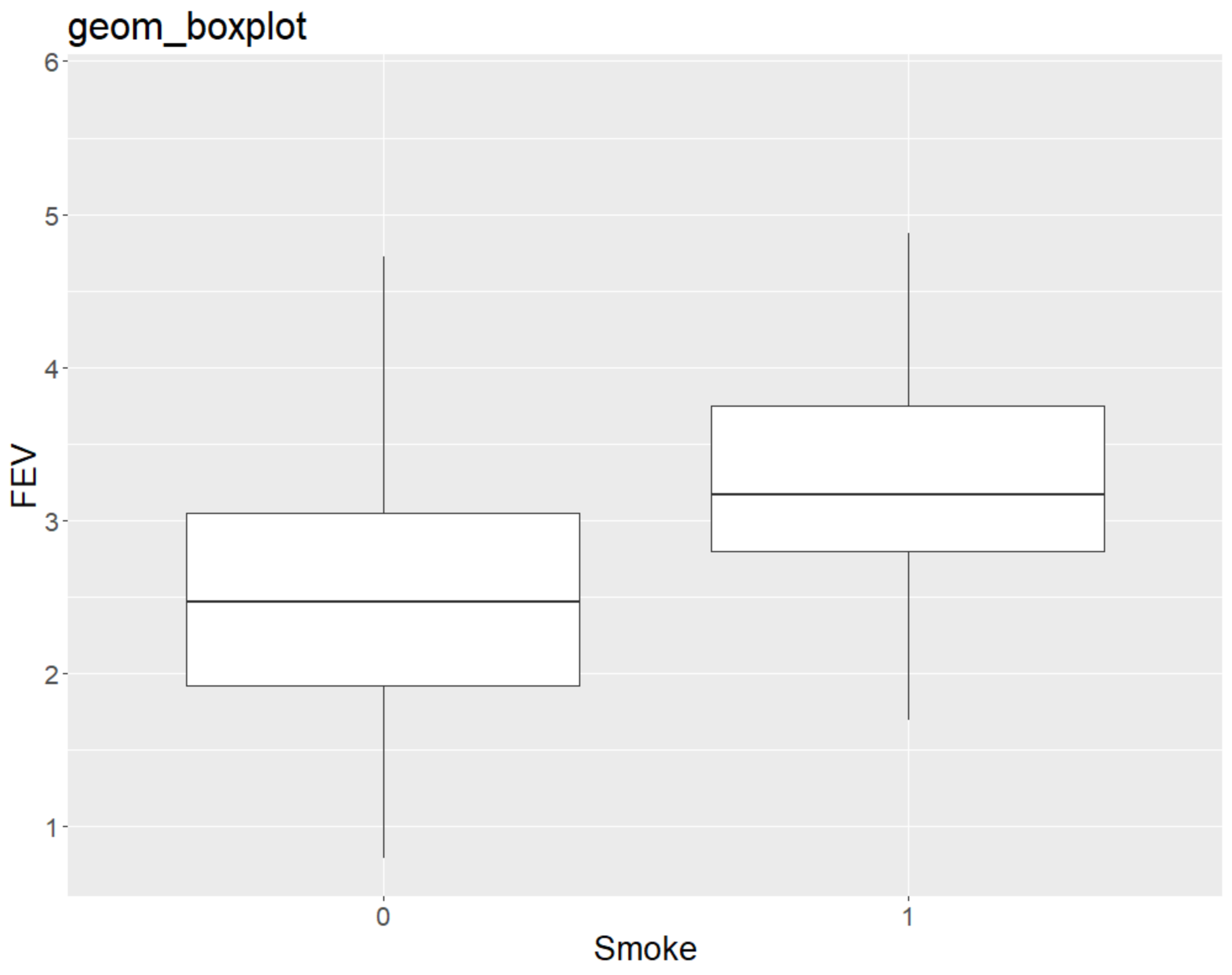 Simulating a loaded coin
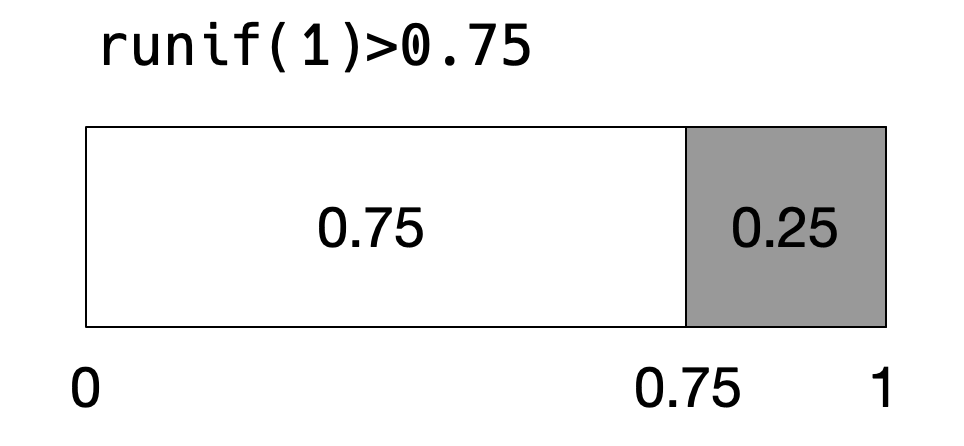 True or false
Outline
Basic definition and link to probability
Introduction to random variables
Discrete
Continuous
Empirical
Densities and cumulative densities
A few useful cases
Functions of random variables
Back to coin flips
The binomial density
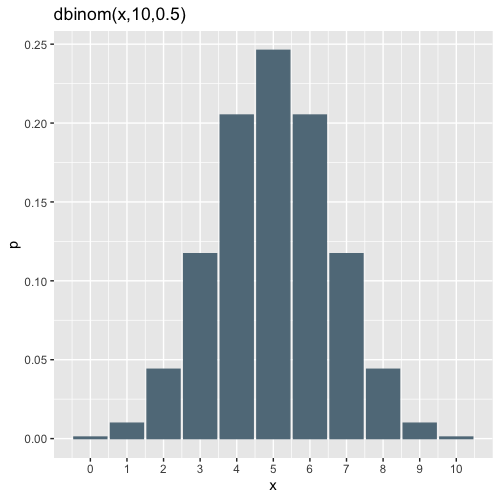 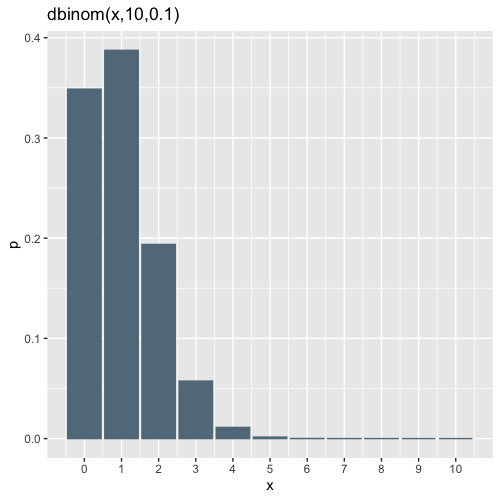 The geometric and negative binomial densities
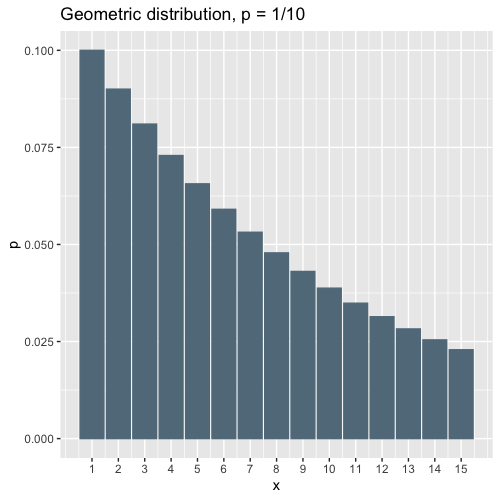 The geometric and negative binomial densities
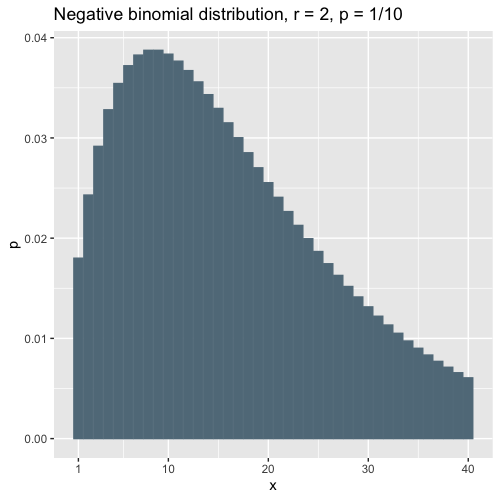 The Poisson density
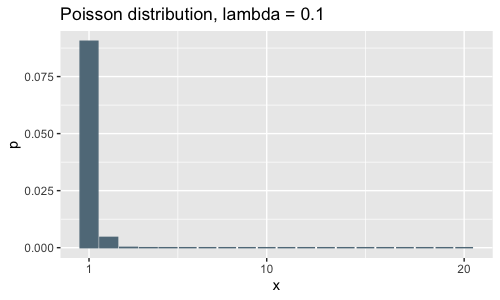 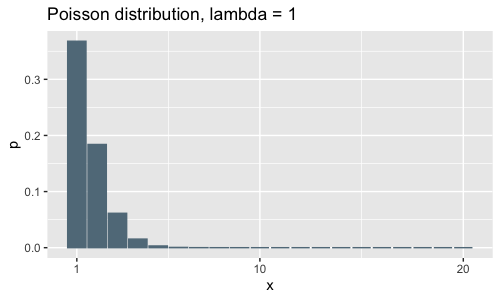 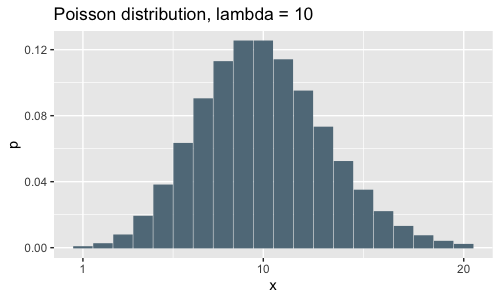 The Poisson process as a rate
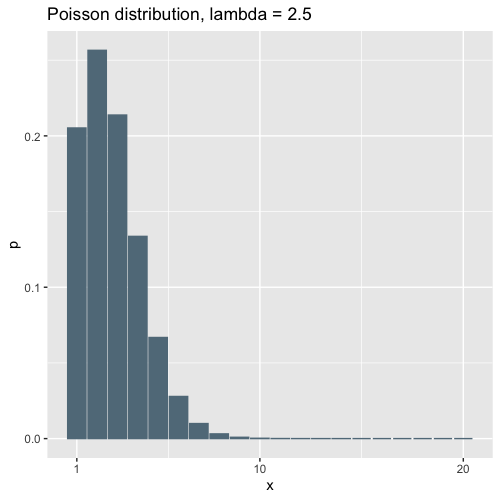 The exponential density
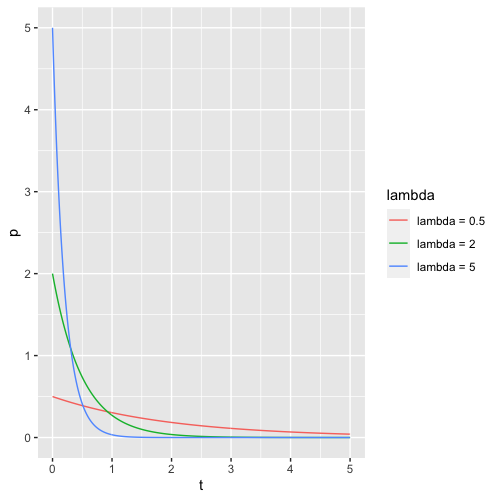 The normal density
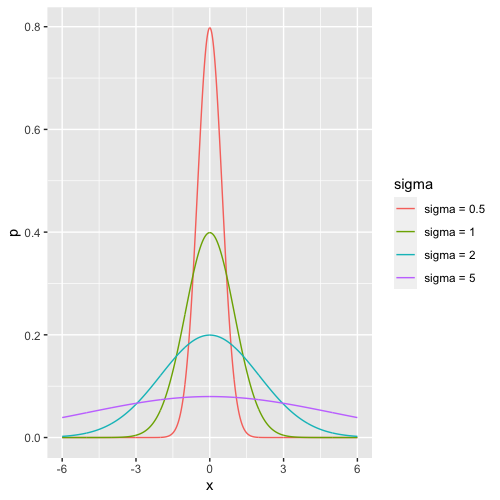 The cumulative distribution of the normal density
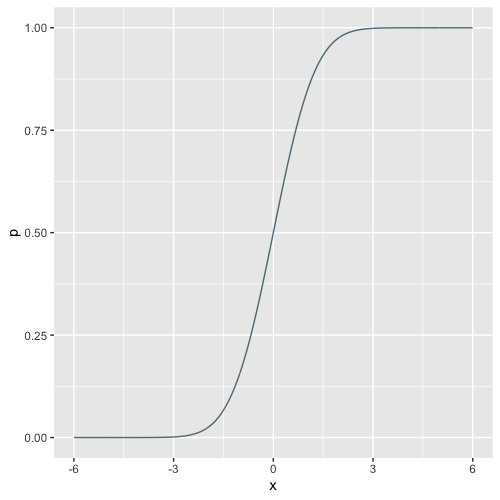 Exercises with cumulative distribution functions
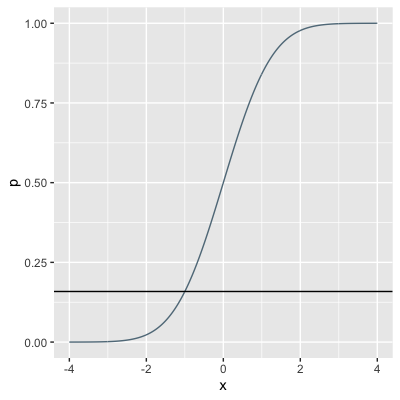 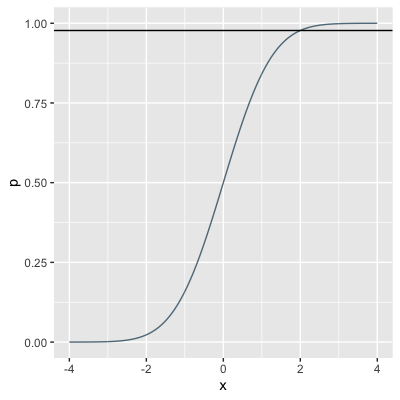 Outline
Basic definition and link to probability
Introduction to random variables
Discrete
Continuous
Empirical
Densities and cumulative densities
A few useful cases
Functions of random variables
Functions of random variables
Functions of random variables
Functions of random variables
Outline
Basic definition and link to probability
Introduction to random variables
Discrete
Continuous
Empirical
Densities and cumulative densities
A few useful cases
Functions of random variables
Reference material on random variables from Neter textbook
Random variables
Neter
Random variables
Neter
Random variables
Variance special cases
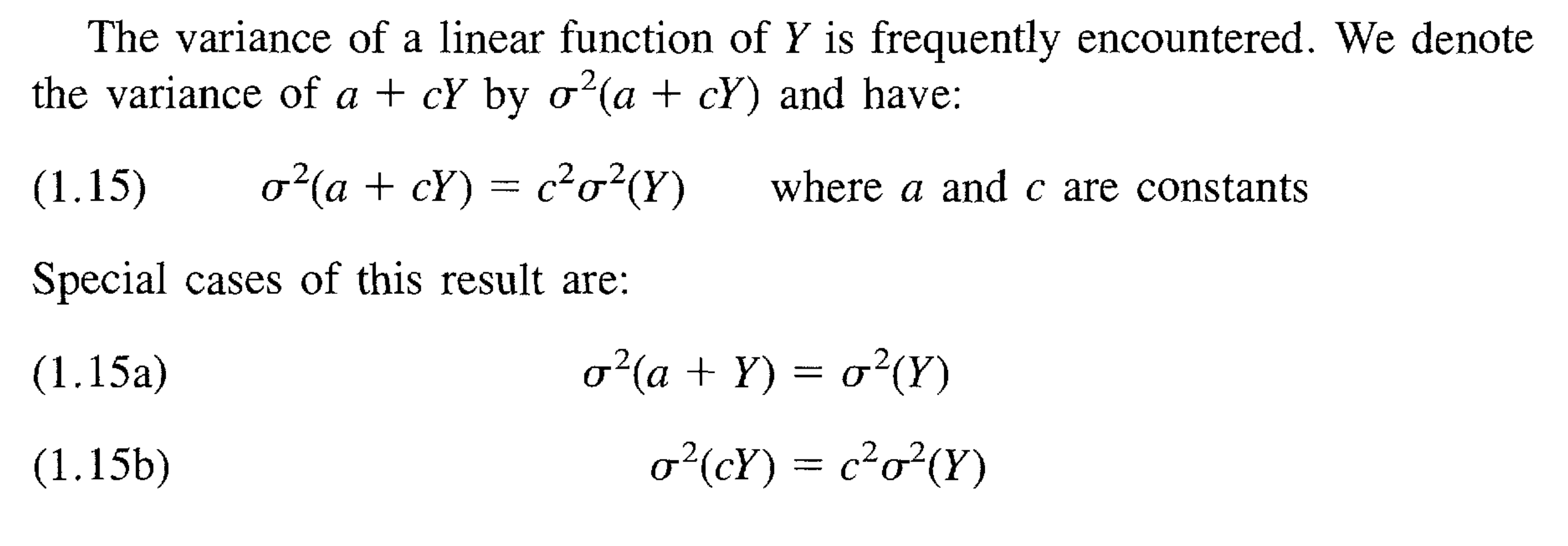 Neter
Random variables
Neter
Random variables
Independence
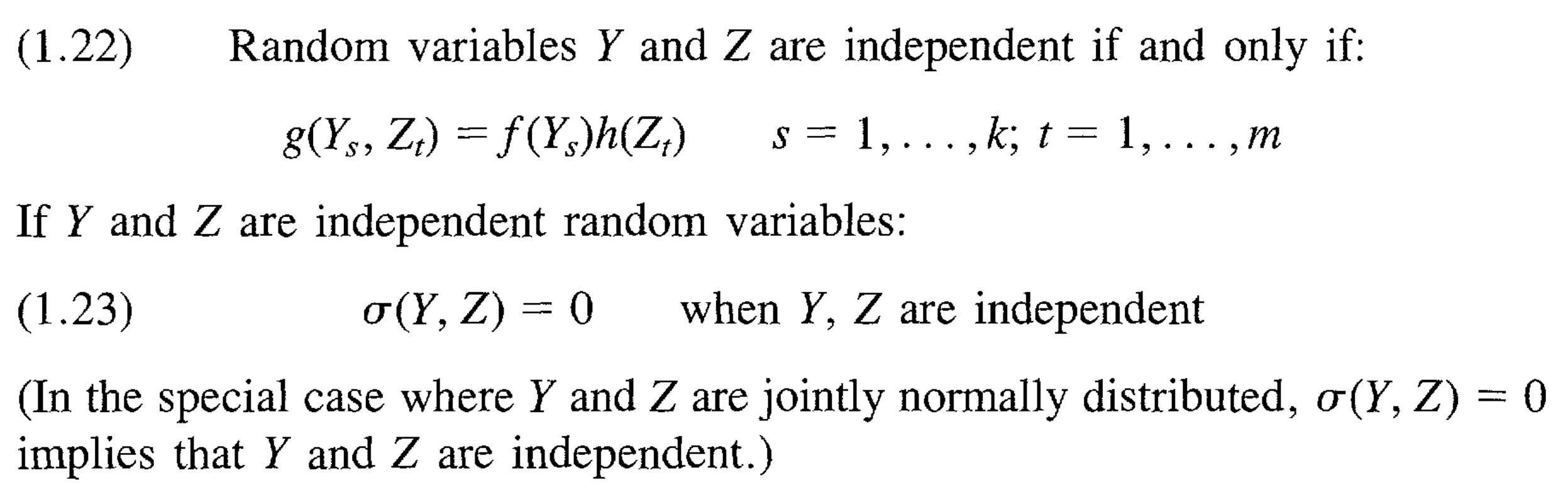 Neter